CLB VẬT LÝ TRƯỜNG 
THPT NAM TRỰC - NAM ĐỊNH
VẬT LÍ 12
BÀI 18:  ĐỘNG CƠ KHÔNG ĐỒNG BỘ BA PHA
Thầy giáo: Đoàn văn Doanh
Trường THPT Nam Trực –  Nam Định
Email: qkkich@gmail.com
Phone: 0981.120681
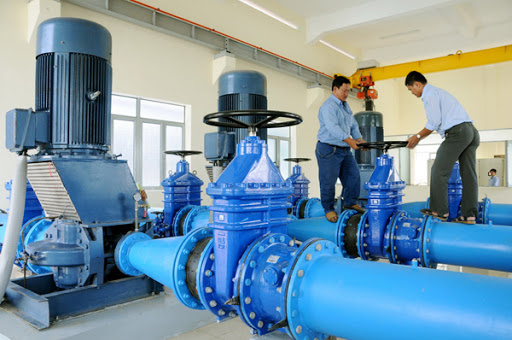 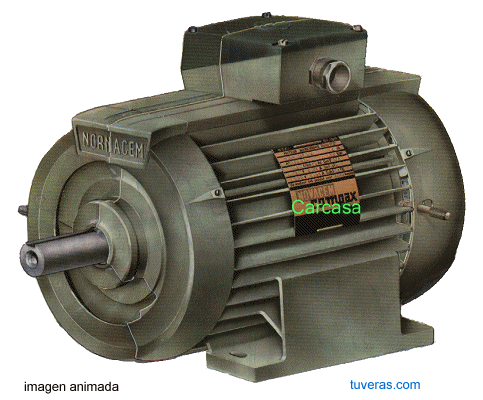 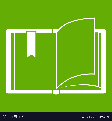 dòng điện xoay chiều
Vật lí 
12
HỆ THỐNG KIẾN THỨC CƠ BẢN
ĐÔNG CƠ KHÔNG ĐỒNG BỘ BA PHA
1
Nguyên tắc hoạt động của động cơ không đồng bộ
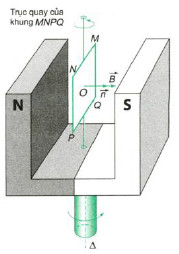 Dựa vào hiện tượng cảm ứng điện từ và tác dụng từ trường quay.
III
Khung dây dẫn đặt trong từ trường quay sẽ quay theo từ trường với tốc độ nhỏ hơn (Động cơ không đồng bộ).
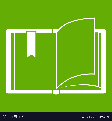 dòng điện xoay chiều
Vật lí 
12
HỆ THỐNG KIẾN THỨC CƠ BẢN
ĐÔNG CƠ KHÔNG ĐỒNG BỘ BA PHA
2
Động cơ không đồng bộ ba pha
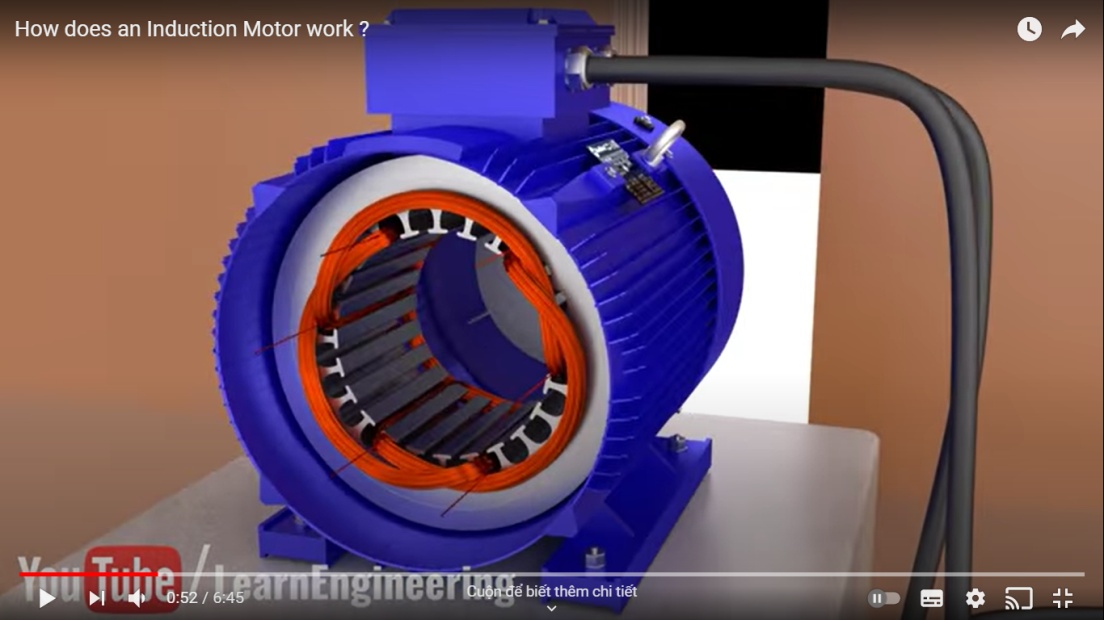 Cấu tạo
Stato gồm ba cuôn dây giống nhau đặt lệch nhau 120o trên một vòng tròn
III
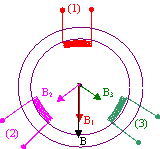 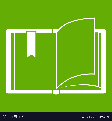 dòng điện xoay chiều
Vật lí 
12
HỆ THỐNG KIẾN THỨC CƠ BẢN
ĐÔNG CƠ KHÔNG ĐỒNG BỘ BA PHA
2
Động cơ không đồng bộ ba pha
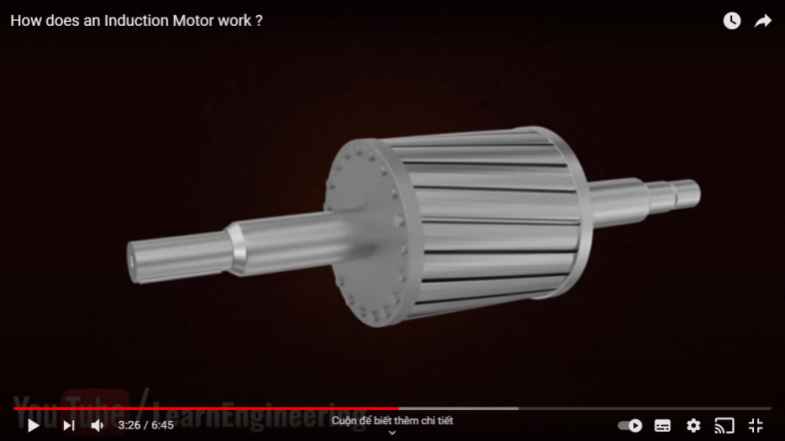 Cấu tạo
Rôto lồng sóc là cái lồng hình trụ mặt bên tạo bởi nhiều thanh kim loại song song.
III
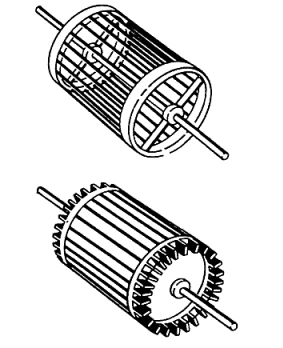 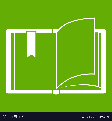 dòng điện xoay chiều
Vật lí 
12
HỆ THỐNG KIẾN THỨC CƠ BẢN
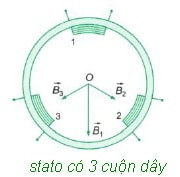 ĐÔNG CƠ KHÔNG ĐỒNG BỘ BA PHA
2
Động cơ không đồng bộ ba pha
Hoạt động
Khi cho dòng xoay chiều ba pha chạy qua ba cuộn dây của  stato từ trường tổng hợp tại tâm stato là một từ trường quay.
III
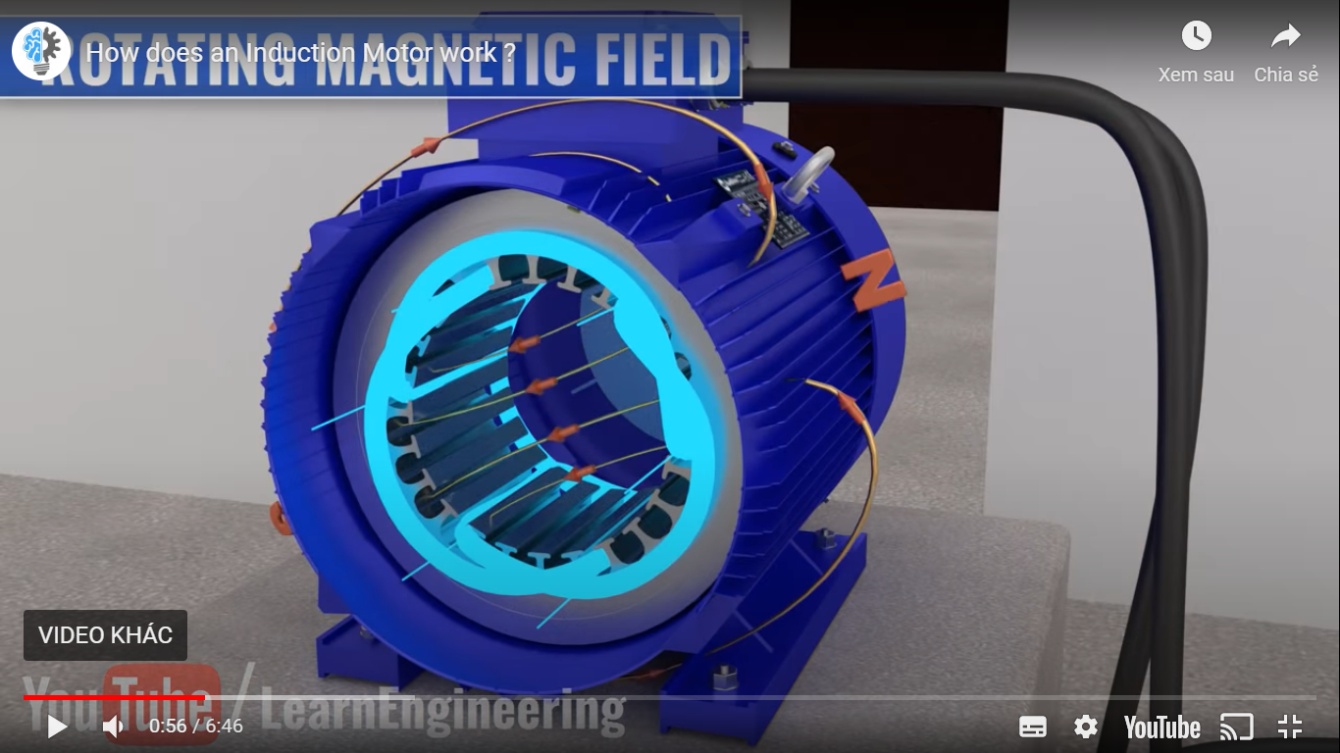 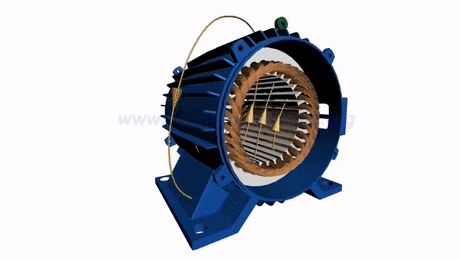 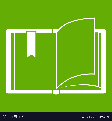 dòng điện xoay chiều
Vật lí 
12
HỆ THỐNG KIẾN THỨC CƠ BẢN
ĐÔNG CƠ KHÔNG ĐỒNG BỘ BA PHA
2
Động cơ không đồng bộ ba pha
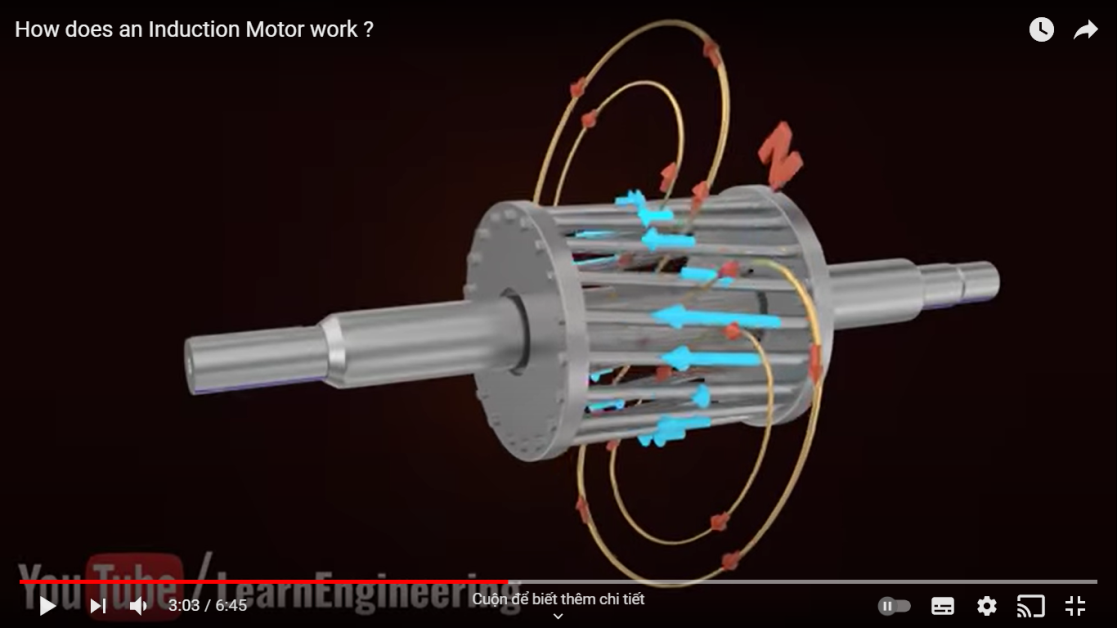 Hoạt động
Rô to lồng sóc được đặt trong từ trường quay sẽ bị quay theo với tốc độ nhỏ hơn tốc độ qua của từ trường.
III
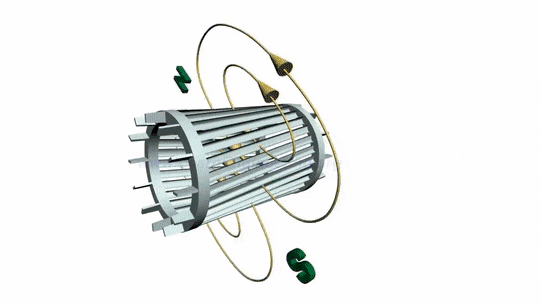 CỦNG CỐ. DẶN DÒ